The U.S. Economy
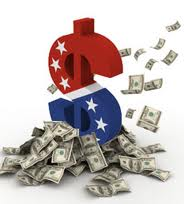 What Type Is It?
Free Enterprise – Business conducted freely with little government intervention
5 Key Components
Private Property and Contracts
Private Property – Goods owned by individuals and businesses, not the Government
Clothes, Phones, Building, Equipment
Use as you wish
Buy and sell as much as you want
Contract – Agreement with one another to buy or sell goods and services
Oral or written – Legally Binding
5 Key Components
Individual Choice – Freedom of Choice
Property Owners – Free to use or dispose of property within laws set up by Government
Laborers – Free to pursue job opportunities
Producers – Free to make whatever goods and services they wish
Consumers – Free to buy goods and services that meet their needs and wants
5 Key Components
Competition – Economic rivalry that exists among businesses selling the same or similar products
Why it’s important? – Encourages improved products and development of new ones
5 Key Components
Self-Interested Decisions – The force that directs actions of individuals
Make choices for own benefit
Voluntary Exchange – The belief that by unconditionally buying and selling products that the opportunity costs of such a trade are acceptable to both parties
Both parties expect to benefit from the exchange
5 Key Components
Limited Government
Regulates Economy
Establish Health and safety laws, monitor banking practices, prohibit discrimination in the workplace
Provide public service
Taxes – Spent on Defense, Education, etc. . . 
Keep economy stable
Hold down prices
Encourage economic growth
Six Goals of the U.S. Economy
1. Economic Freedom
Freedom of choice in marketplace
Consumers decide how to spend money
Workers decide what job they want to work in
Free to open new businesses
2. Economic Efficiency
Effort to make best use of scarce resources
The more product each worker produces, the more efficient the economy
Six Goals of the U.S. Economy
3. Economic Equity
Society shares in the costs and benefits of free enterprise system
Very hard to judge – must study the cost and benefit of an action
4. Economic Security
Protect members from poverty, business and bank failures (any situation that would harm individual or nation as a whole)
Purchase insurance and saving money
Government Programs – Unemployment, Bank Insurance
Six Goals of the U.S. Economy
5. Economic Stability
Full employment – The lowest possible level of unemployment in the economy
Price Stability – Overall price level of goods and services is constant
Economic Growth
Effort to increase amount of goods and services produced by each worker
Standard of Living – People’s economic well being
Nation – How much the averaeg person can consume over a period of time